Design af fremtidens energisystem
Uge 1 – Dag 1
Introduktion
Excel øvelser
Status quo
Revideret systemdesign
SankeyDiagram/metode der kan være med til at skabe overblik og et specifikt system
Oprindeligt & Omstillet
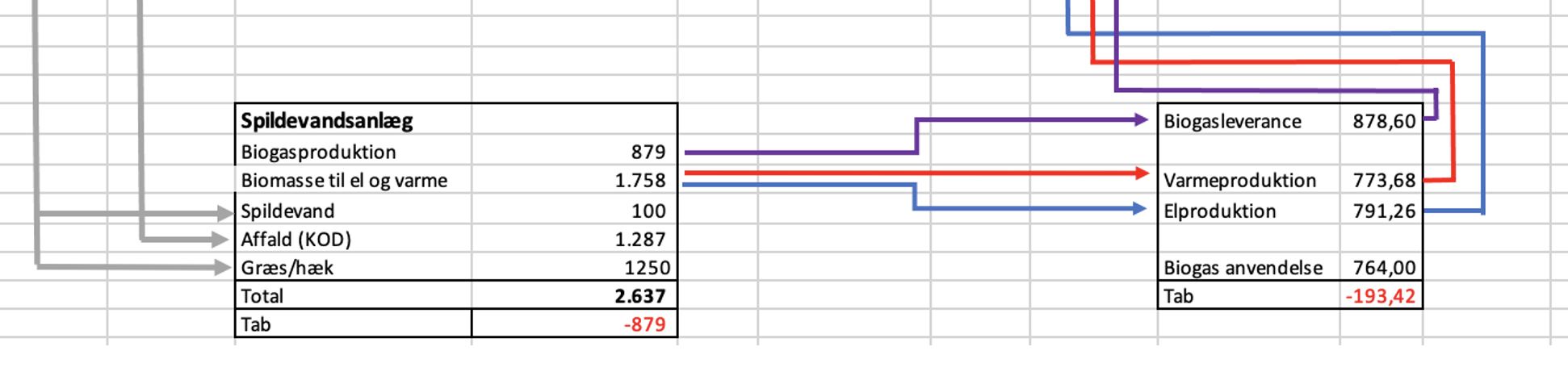 Større Spildevandsanlæg
Facilitering af denne omstillingBiogasanlæg & drift
Aktører og deres sammenspil
Roadmap – Tidsplan for tiltag
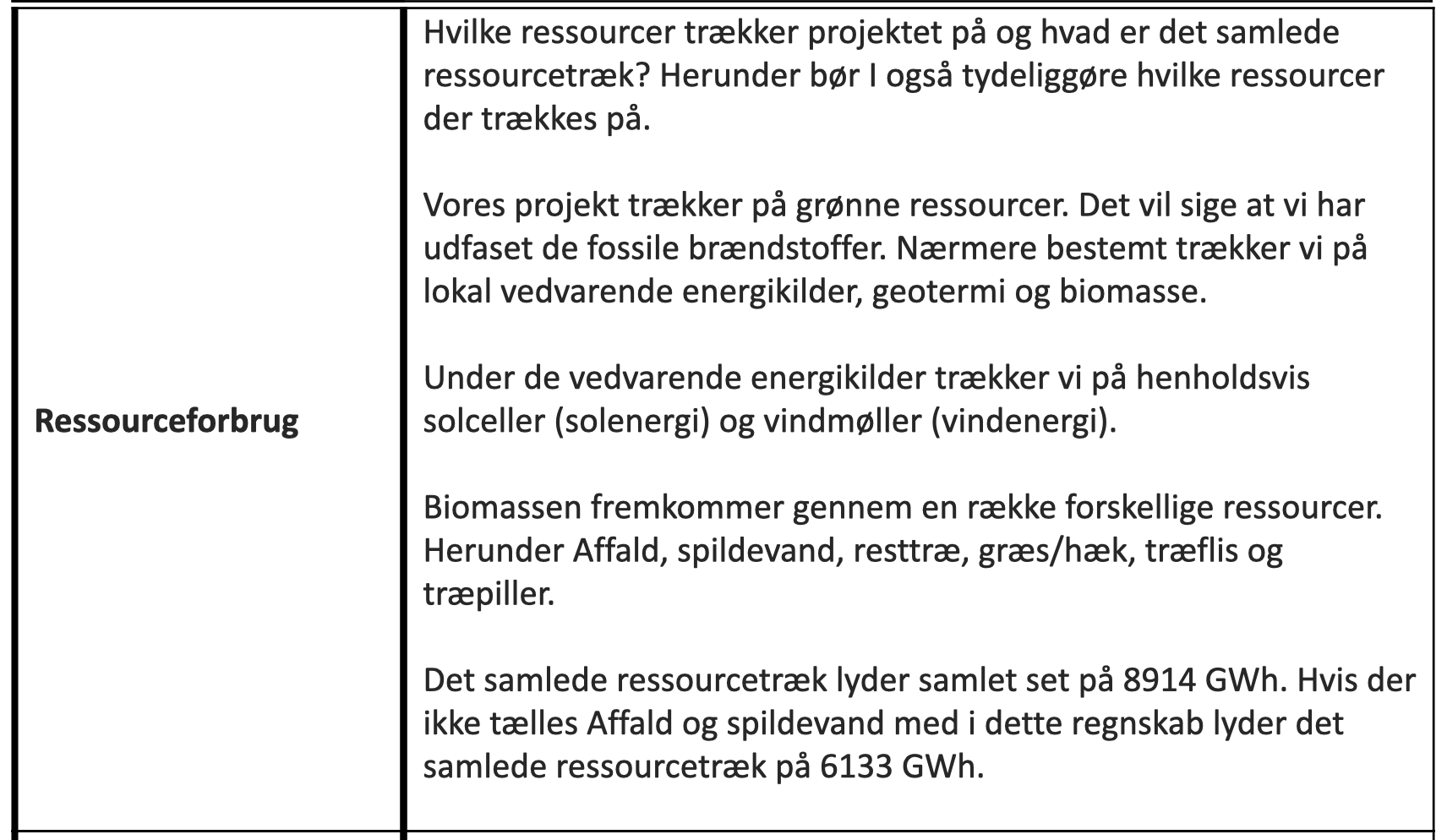 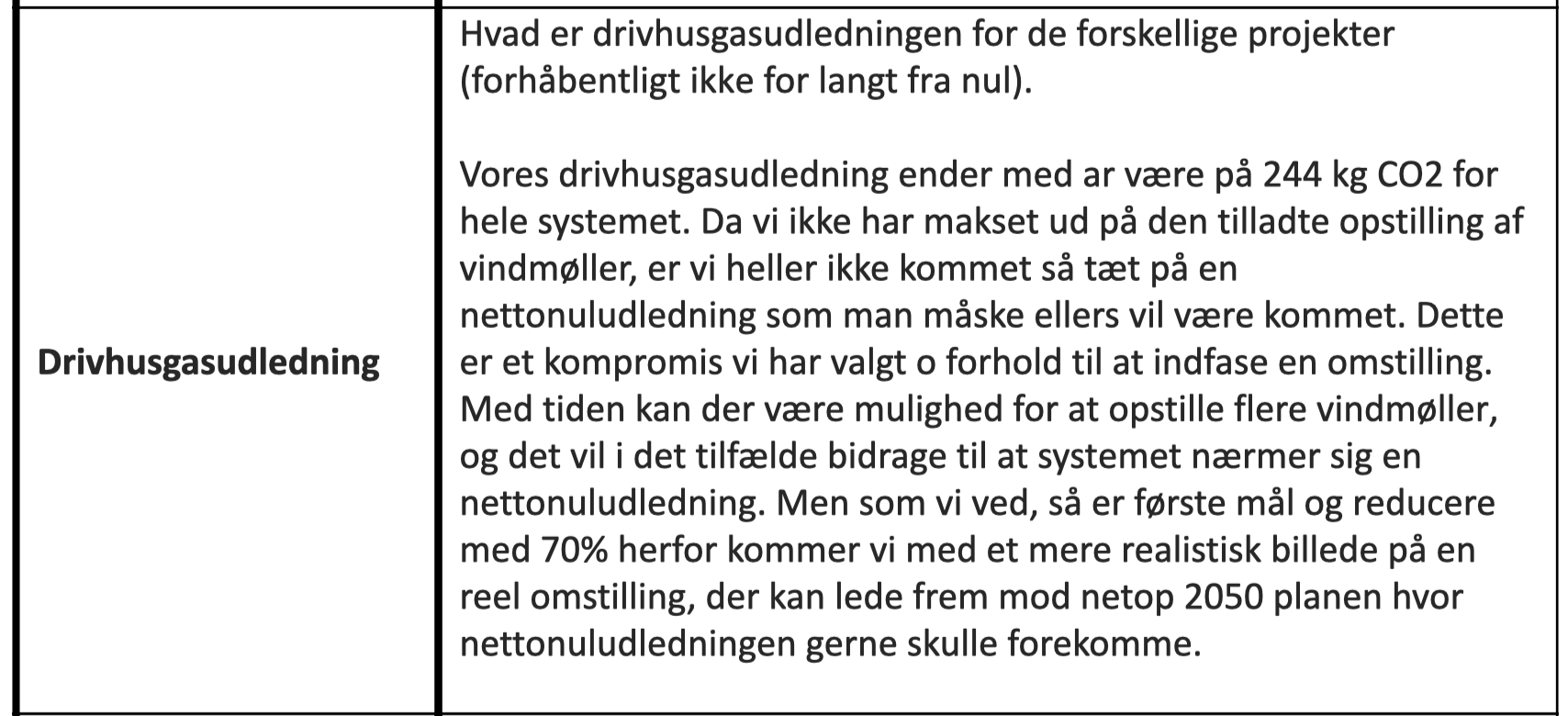 Multikriterieranalyse